httpX
*
Mass interception of https connections
* Only because I didn’t like “untitled folder” on my disk
What does it do?
SSL/TLS interception
TOR interception
How ?
Exploiting devices to 
Insert a trusted root CA certificate(s)

Making SSL man-in-the-middle
Using the trusted certificate(s)
Common Issue
HSTS enforces https on a variety of hardcoded website (no more ssl-strip)
Certificate Pinning avoids rogue CA to sign certs (no more government signing: france, india)
HTTPS Everywhere enforces https and could send certs to EFF SSL Observatory
Deployment
Deployment phases
Identification
Inoculation
Fingerprinting
SSL MITM
Decoding
Maintenance
What we need to succeed
What we need… (identification)
Uniquely identify a target on the internet 
Create a profile for each target to know if it’s exploitable
Avoid exploiting the same target “too much”
Avoid exploiting a target with know AV
What we need… (inoculation)
HTTP man-in-the-middle (transparent proxy)
Browser based exploits (all platforms)
Local to root elevation (sandbox escape)
Insert root CA cert(s) into keystore
Fingerprint the target
What we need… (fingerprinting)
Identify if a target has been successfully exploited

Identify which certificate has been installed
What we need… (SSL MITM)
Transparent proxy
SSL MITM only fingerprinted targets

Serve the right certificate
Avoid exposing fake certs
Avoid tricks to detect fake certs
What we need… (decoding)
A good partner with already developed decoder
What we need… (maintenance)
Client side:
Automatic test to check if the certs are invalidated
HT side:
Automatic check for exploits effectiveness
Automatic check for inoculation phase
Challenges
Issue to be addressed… (ident)
Find out how to passively/actively fingerprinting the targets

Multiple browser target
Targets behind routers (NAT)
Ip address change
Issue to be addressed… (inocul)
Build or Buy exploits for different platforms
Write shellcode to insert root CA certs
(firefox use its own repo)
Fingerprint the target cipher suites list
(find the least common denominator)
Fingerprint must survive browser/os upgrades
Find out alternative fingerprint methods
Issue to be addressed… (finger)
Identify the target which has the finger
Decode the client_hello packet and derive certs
Decode the client_cert and derive certs
Fallback to other less reliable methods 
(browser string, cookies, etc)
Passive & Active methods
(inject code into html pages: fake https image request, host file modification)
Issue to be addressed… (mitm)
Use bypass taps
Find an appliance to handle the inline traffic

Pay attention to Extended Validation certificate
Pay attention to EFF SSL Observatory
Pay attention to Trust Assertion for Cert Keys (TACK)
Issue to be addressed… (decode)
Where do we send sniffed traffic??
Issue to be addressed… (maint)
Automatic check on all browser
Alerting if a cert has been blacklisted
Remove the cert from the probes
Feasibility
Feasibility (identification)
client_hello fingerprinting is perfect but “fragile”

client_cert + policy is a good alternative

We need alternative methods
Feasibility (inoculation)
* Does not trust local CA certs
** Does not support client certs
HSTS & Certificate Pinning
This solution avoid cert pinning since it’s a custom CA “manually” installed

HSTS prevents attack like ssl-strip, we don’t care!
Future development
Protocols over SSL
MITM not limited to https (imaps, pops, etc)
Fingerprint system wide
(or at least support mail clients)
RCS integration
Keep a DB of exploitable targets
Exploit them again to install RCS
Integration through the RCS Console
SSL TLS key dump
Instead of sniffing the traffic
just save the SSL keys and pass it to an SSL offload decrypter
TOR interception
Reuse the ident + inocul to modify the TOR client

Modify the configuration of TorBrowser to use the probe as a tor proxy, thus sniffing the traffic in clear

Support “moving” targets
Zero-File backdoor
Imagine a backdoor made only by reconfiguring the system configuration, no installed files, no running processes…

Powershell scripts (a-la Deep Panda)
Technical details
General Architecture
Anon Net
Probe
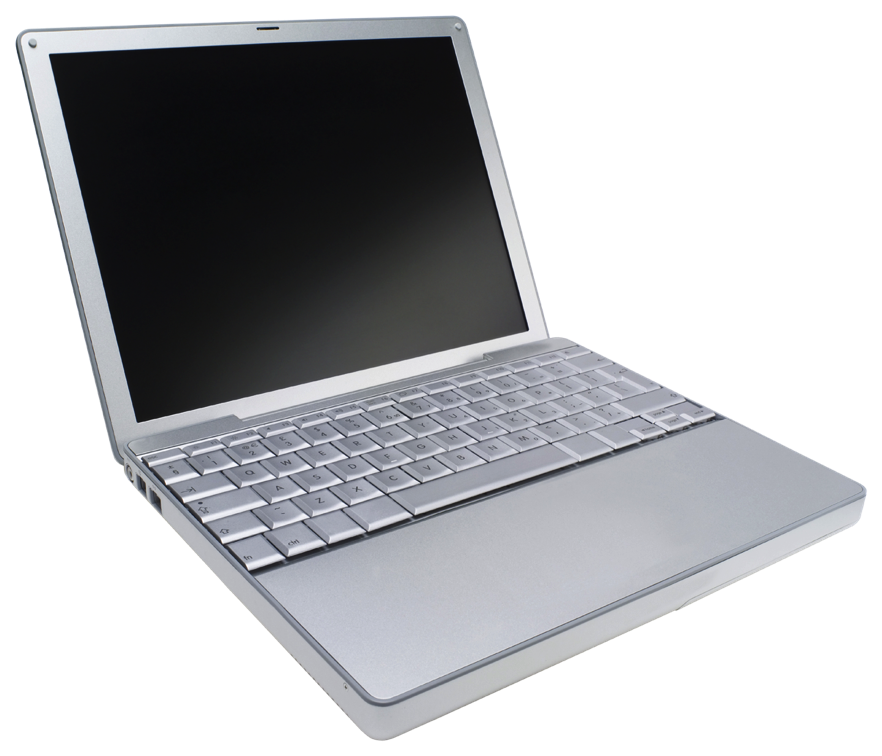 Command & Control
Probe
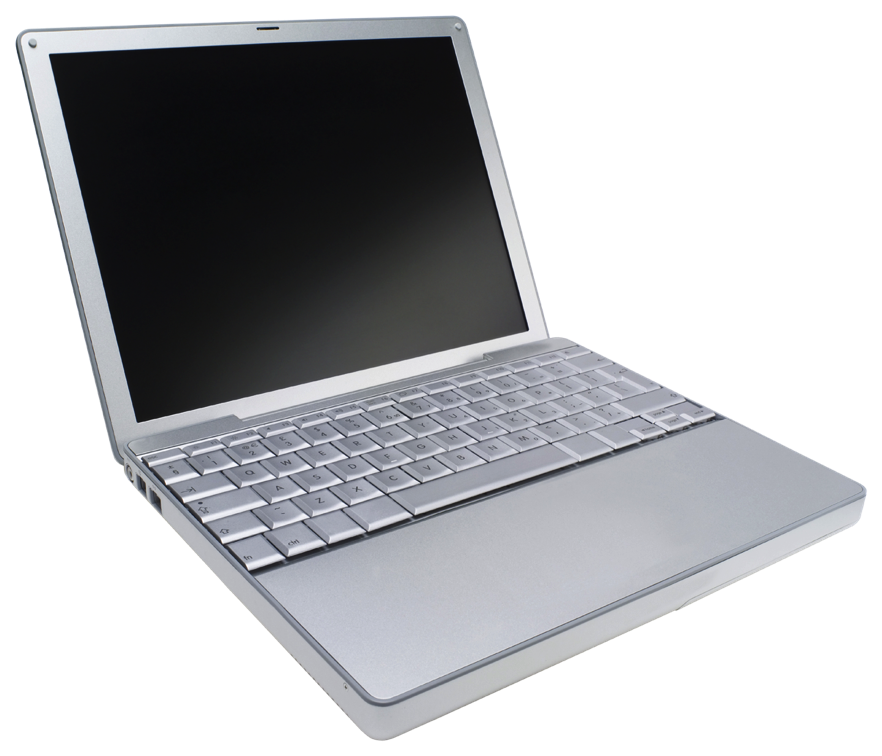 Probe
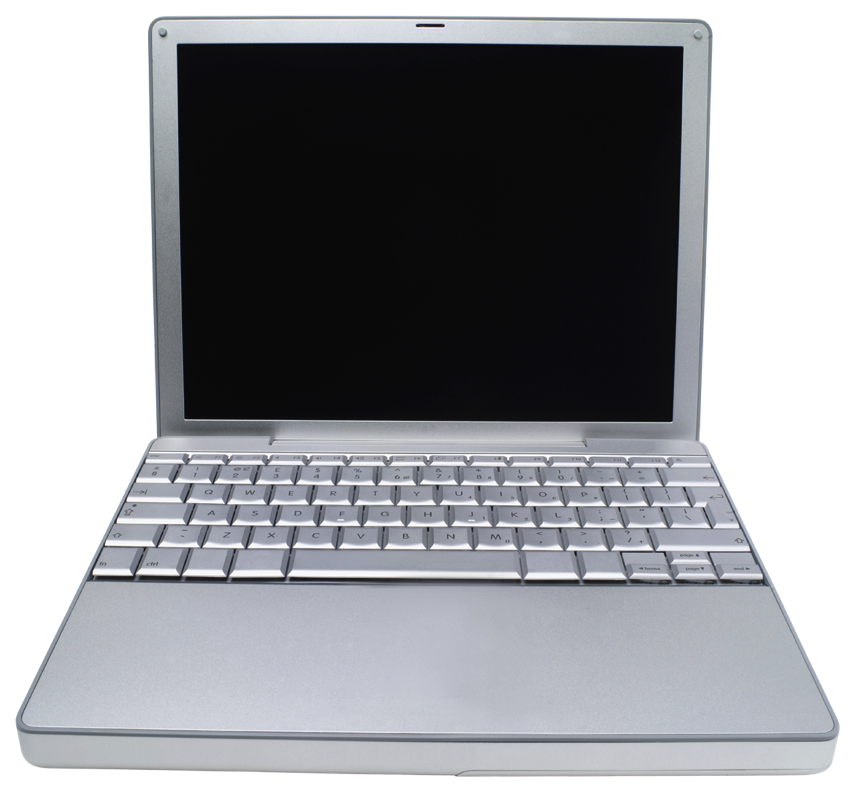 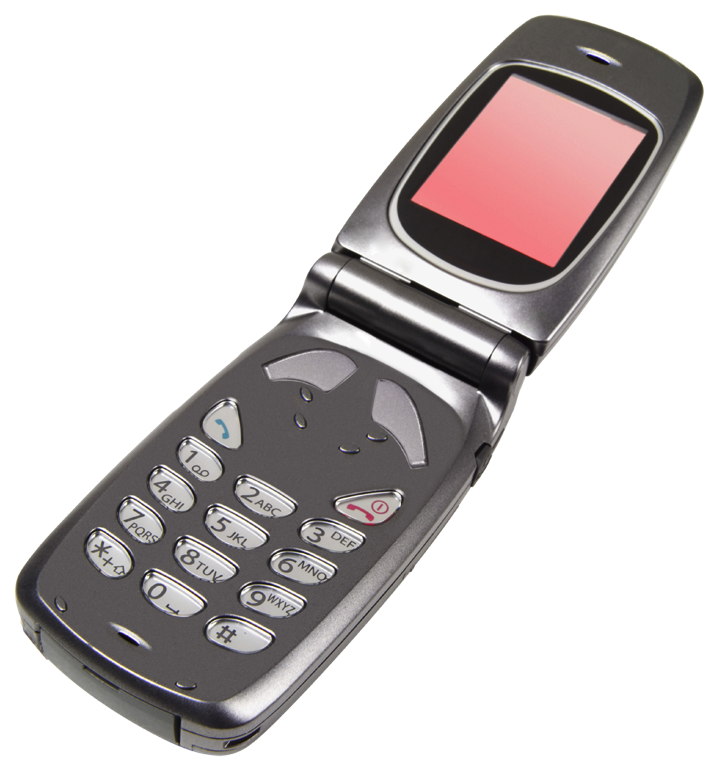 Command & Control
Ruby on Rails
HTML5 interface
Fault tolerant & scalable
Command & Control
Exploit repository (auto update from HT)
Attack rules (global or per probe)
Active/identified targets in realtime
Probes configuration / update
Anon network configuration
Global system monitoring
Anon Network
Used to forward connections to public addresses to the probes

Useful if we set a sock/proxy in the target and the target is nomadic
Probe Architecture
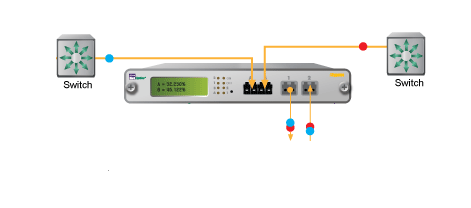 Bypass TAP
Probe
Bridge
ADMIN
Target Identifier & Hijacker
HTTP
HTTPS
TOR Proxy
Exploiter
SSL MITM Proxy
Forwarder
Probe Architecture
Todo
MITM transparent proxy
Netoptics iBypass switch with heartbeat
Bridge mode interface
Iptables routing 
High performance http[s] proxy
Passive/active fingerprinter
Exploiting phase
Identify the browser (user agent)
Select exploit from the database
Inject html code to trigger the exploit
Execute local to root shellcode (if needed)
Execute the pluggable modifier (https, tor, …)
The Modifier
Install the root CA certificate
Modify the cipher suites
or
Install the client_cert (if not already installed)
Modify the auto-submit policy
Identification of targets
todo
Fingerprinting (client_hello)
Change allowed SSL ciphers in browser config
At the client_hello packet, read those ciphers
Use combination of them to understand which cert is installed
Fingerprinting (client_cert)
Configure the browser to autosubmit client certificate
(group policy for chrome an IE, keychain for safari)
Send real cert + client_cert_request + RST
Then send fake cert on the next connection
Fingerprinting (jpg)
Inject a jpg link to https fake site
Reply with the custom ssl certificate
If the get is successful, the certificate was accepted
Fingerprinting (host)
Insert an hostname into the host file
Inject a request to that hostname
By checking which ip is requested we can derive information about installed certs
Passive Fingerprinting (client_hello)
Database of client_hello to passively identify the browser and the OS